What do we mean by success in safeguarding work with children?
Whose success?
One or many forms of success?
How is success constructed in safeguarding work?
Who has knowledge of success? 
What are the challenges of learning from success?
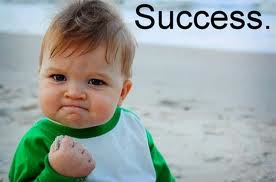 The child is not the only object of success
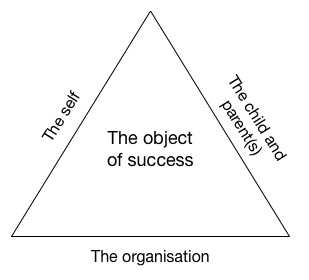 Success in safeguarding children takes many forms
Avoiding failure predominates
Associated with the preoccupation for organisational improvement
Perpetual work in progress - to eliminate error and reduce risk
Marked by performance indicators and targets associated with standards; by compliance with actions, timescales and workflows
Carries the danger of conflating organisational success with success for the child or family
But success exists in other forms
For example:
The team that has met its safeguarding targets 
The organisation that has moved out of special measures concerning safeguarding
The practitioner who feels they have made a breakthrough in gaining a young person’s trust
Emotional and behavioural improvements concerning a young person who has been the subject of a child protection plan
The parent who manages to access services they feel will help them cope and better provide for their children
The practitioner who has managed a crisis on one of their cases and feels the child is now safe this evening
The parents who feel vindicated that at long last professionals now finally accept their story about the origin of their child’s bruising
Multiple forms of success may be experienced simultaneously
Observing behavioural 
and emotional improvements
Winning confidence
Meeting the inspector’s 
expectations
Feeling vindicated
Reaching targets
Obtaining desired
services
Coping with crises
How is success constructed in safeguarding work?
3 Modes of construction: 
Constructing success prospectively
reaching goals, targets, objectives 
defined in advance
agreement about means of achievement, measurement, validation
operates for organisations, for practitioners, and in work with children and parents
2. Constructing success retrospectively: 
looking back and evaluating change or progress - reconfiguring past events in the light of an assessment of the present 
may concern global wellbeing or be specific to gains in knowledge, skill, confidence, behaviours etc.
summary judgements - satisfaction with intervention; sense of achievement; making a difference; making something right.
associated with accounts from survivors of maltreatment; feedback about intervention; self-evaluations of practice?
3. Uncovering success: 
Uncovering unacknowledged success
Latent and not recognised by some or all participants
Positive change in parenting unnoticed by practitioners
Resilience of a parent who withstands enormous daily pressures 
The strength of a practitioner who copes with unusual levels of stress but whose continued functioning is taken for granted
Tacitly known? cannot be spoken about? doubted? result of luck or chance? transient?
Who has knowledge of success?
Parents:
knowledge of how to engage services
knowledge of using the social capital within networks of friends and family members to help safeguard their children
knowledge of the daily experience of coping in difficult circumstances
Practitioners
knowledge from experiencing positive change in children and parents’ lives
experience of moments of satisfaction in doing the work
receive on occasions positive feedback from families, colleagues or other professionals
Organisations
knowledge of how to avoid failure – peer learning is encouraged by Government
But do organisations collect, retain and disseminate learning from parents, and practitioners?
In summary
Success in safeguarding children takes many different forms
Learning from success means learning from those who have knowledge of successful safeguarding: their own and others’ success 
How can we get at this knowledge and learn from it?
Exercise
"What does success mean in your work place?
How is it or could it be identified?   
What would need to happen to make this possible?”